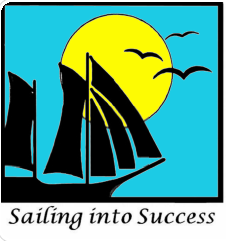 Positive Behavior Interventions and Supports
In the Living Center
We Care


We Go Safe


We Cooperate



We Ask
We take care of materials
We clean up
We help others
We sanitize and wear masks
We stay in our assigned area
We maintain personal space
We put things where they belong
We respond to directions promptly
We raise our hand 
We wait patiently